Презентация для старших дошкольников 
«Православные праздники»
Музыкальный руководитель:
 Казакова Оксана Александровна
2023 год
История православных праздников восходит к временам Ветхого Завета. К православным примыкают и праздники, берущие свое начало в Новозаветное время. Каждый из православных праздников посвящен воспоминанию важнейших событий в жизни Иисуса Христа и Божьей Матери.
7 января
РОЖДЕСТВОХРИСТОВО
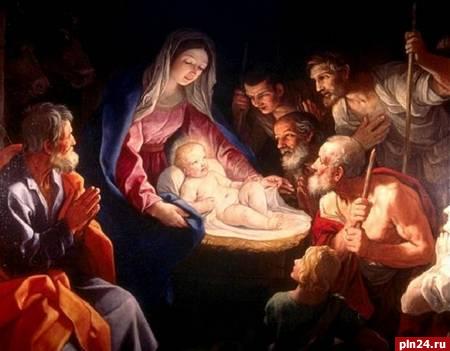 7 января – Рождество Христово
Великий христианский праздник, установленный в воспоминание рождения Иисуса Христа.
В этот день в небольшом городке Вифлееме произошло небывалое событие — родился в мир Богомладенец, Сын Божий.
 Святая церковь поет, что все творение Божие встречало Спасителя: ангелы принесли Ему пение, волхвы — дары, пастыри встретили Младенца, земля приготовила пещеру-вертеп, а Матерью Господа стала Дева Мария.
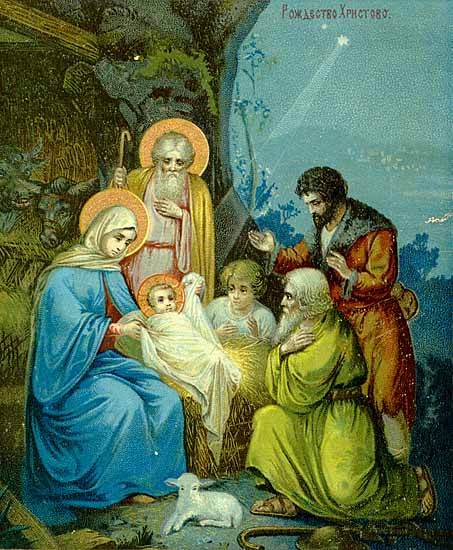 7 января – Рождество Христово
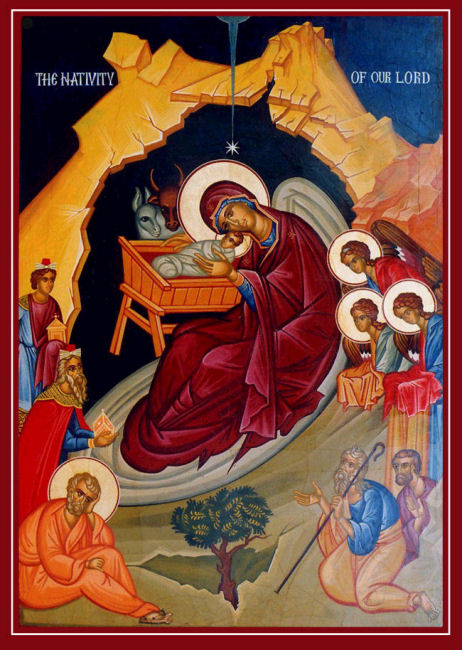 Рождество Христово завершает сорокадневный Рождественский пост, накануне праздника соблюдается строгий пост. После Рождества наступают святки — святые дни или 12 дней, в течение которых отмечается праздник.
19 января
КРЕЩЕНИЕ ГОСПОДНЕ
(Святое Богоявление)
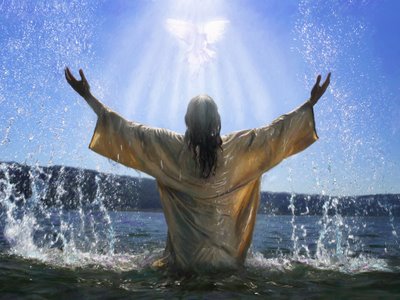 19 января – Крещение Господне
Праздник, посвященный воспоминанию Крещения Иисуса Христа в водах Иордана
На 30-м году Своей жизни, перед выходом на проповедь, Иисус пришел на реку Иордан, где Иоанн Креститель, проповедуя покаяние в грехах, крестил народ, и потребовал, чтобы тот крестил Его. Когда Иисус Христос вышел из воды и молился, отверзлись небеса, и Дух Святой в виде голубя сошел на Него и послышался глас: «Сей есть Сын Мой возлюбленный, в Котором Мое благоволение».
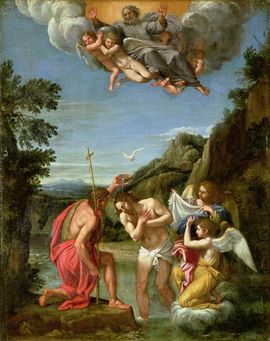 19 января – Крещение Господне
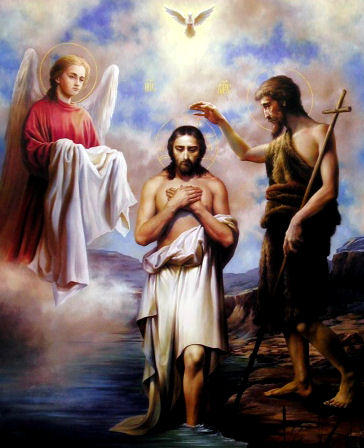 Праздник Крещения называется также Богоявлением,      поскольку при Крещении Господа явилась Божественная Троица: Бог Отец , Сын Божий и Дух Святой .
15 февраля
СРЕТЕНИЕ ГОСПОДНЕ
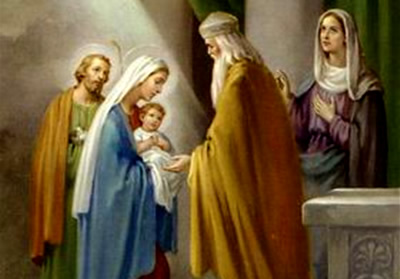 15 февраля – Сретение Господне
Христианский праздник, посвященный воспоминанию событий, происшедших в сороковой день земной жизни Иисуса Христа, а именно встрече  Божественного Младенца в Иерусалимском Храме двумя ветхозаветными праведниками — Симеоном Богоприимцем и Анной Пророчицей.
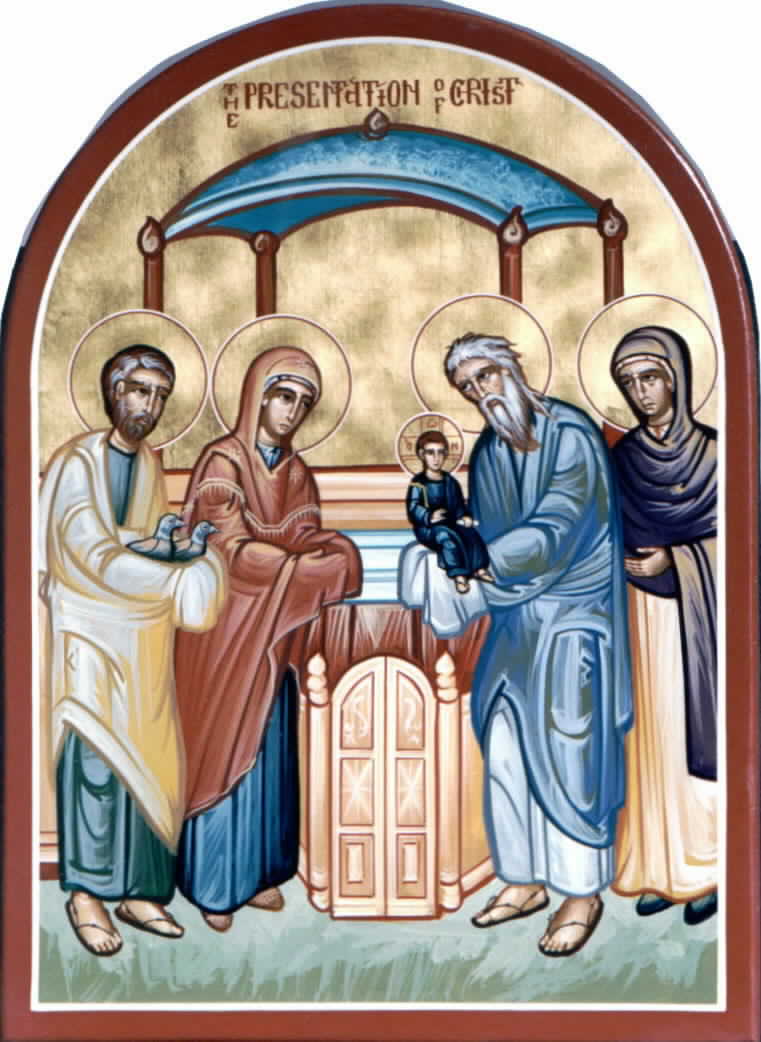 8 апреля
ВХОД ГОСПОДЕНЬ В ИЕРУСАЛИМ
(Вербное воскресенье)
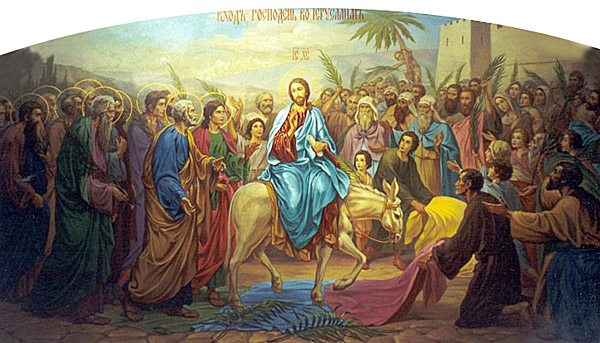 8 апреля – Вербное воскресенье
Праздник, посвященный воспоминанию входа Иисуса Христа в Иерусалим за неделю до Его страданий и крестной смерти.
Праздник Вербного воскресенья – один из значимых в православной церкви. Иудеи хлестали пальмовыми ветвями Иисуса при его входе в Иерусалим. Для России символом праздника являются веточки вербы, отсюда и названия – Вербное воскресенье. Все православные празднуют вход Господа в храм. Иисус дарует свободу, спасение от рабства, несмотря на то, что ждут его муки, страдания, смерть.
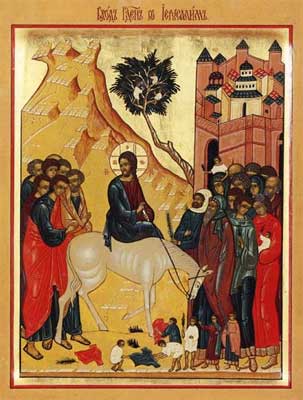 8 апреля – Вербное воскресенье
Мерно пост к концу стремится,И перед Страстной седмицейВ воскресенье в храм идём,Вербочки в руках несём.Вербы в храме освятим,Дома у икон поставим.Ныне Вход Господень славимВ город Иерусалим.Шёл Господь в священный град,Шёл навстречу муки крестной. Знал, что будет Он распят,Знал, что в третий день воскреснет. 
                                               Высоцкая Светлана
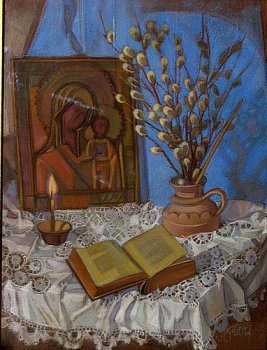 19 августа
ПРЕОБРАЖЕНИЕ
 ГОСПОДНЕ
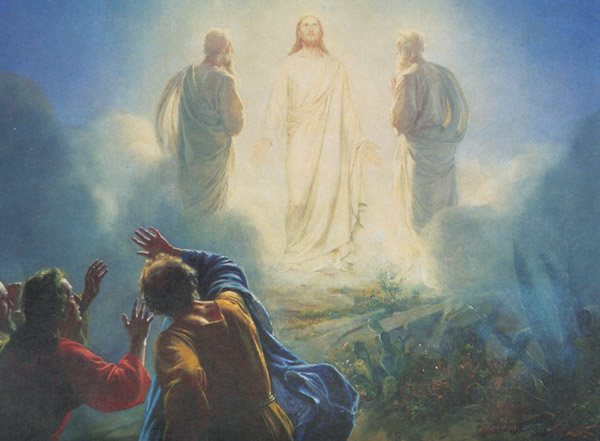 19 августа – Преображение Господне
Христианский праздник, посвященный воспоминанию Преображения Иисуса Христа
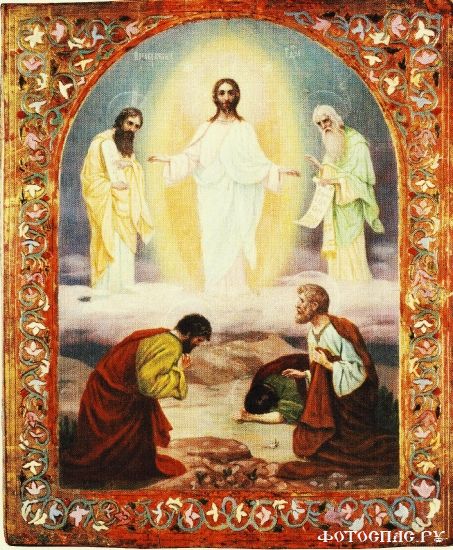 Вскоре после того, как Спаситель открыл ученикам, что Ему надлежит пострадать, быть убиту и в третий день воскреснуть, Он возвел трех апостолов — Петра, Иакова и Иоанна на гору Фавор и преобразился перед ними: лицо Его просияло, как солнце, одежды сделались белы, как снег.
19 августа – Преображение Господне
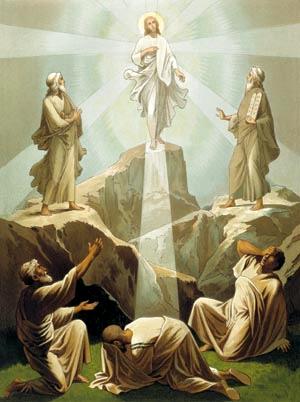 Праздник Преображения Господнего принадлежит к 12 наибольшим православным праздникам.                                                   В народе этот день называют        Вторым Спасом
27 сентября
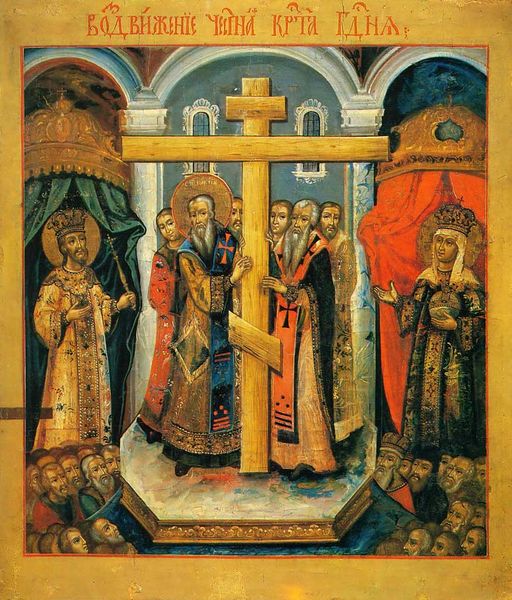 ВОЗДВИЖЕНИЕ
 КРЕСТА
ГОСПОДНЯ
27 сентября – Воздвижение креста Господня
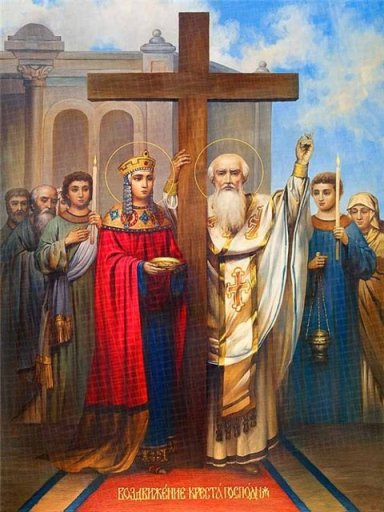 Христианский праздник, посвященный воспоминанию обретения святой равноапостольной царицей Еленой подлинного креста, на котором был распят Иисус Христос, и воздвижения его для общего чествования и поклонения.
24 мая
ВОЗНЕСЕНИЕ 
ГОСПОДНЕ
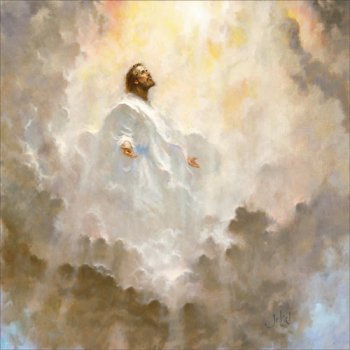 24 мая – Вознесение Господне
Христианский праздник, установленный в воспоминание вознесения Иисуса Христа на небо
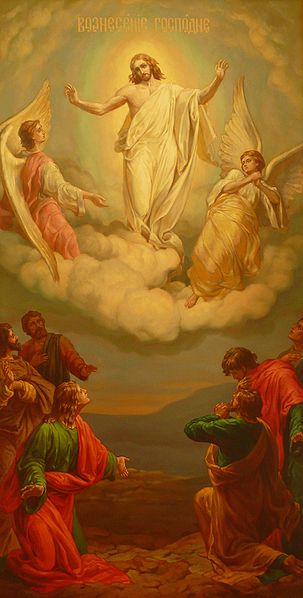 Велев апостолам оставаться в Иерусалиме и ждать обетования Святого Духа, Иисус вывел учеников из города к Вифании и, благословляя их, вознесся на небо. Когда ученики с Елеонской горы смотрели на облако, скрывшее Господа из виду, им явились ангелы и объявили, что Сын Божий таким же образом снова придет на землю.
24 мая – Вознесение Господне
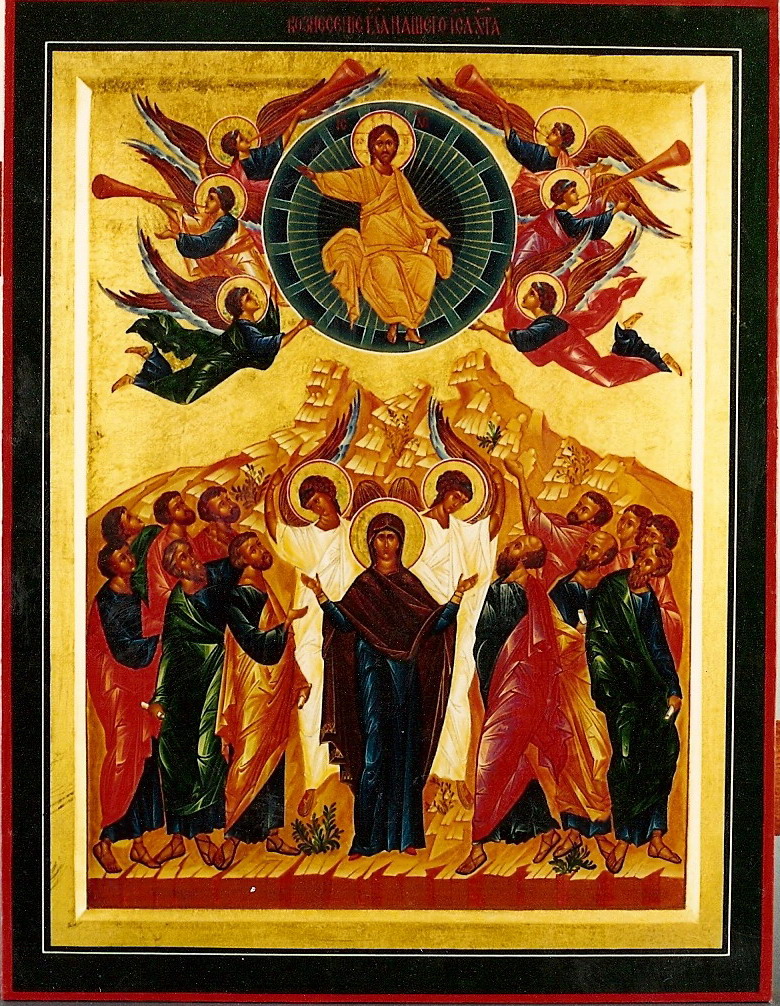 Апостолам дано было понять, что Христос уже не будет видим на земле в телесном виде, как это было до и после Его Воскресения.
ПАСХА – 
ВОСКРЕСЕНИЕ
ХРИСТОВО
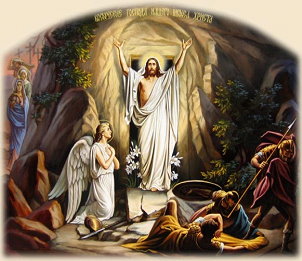 Пасха – Воскресение Христово
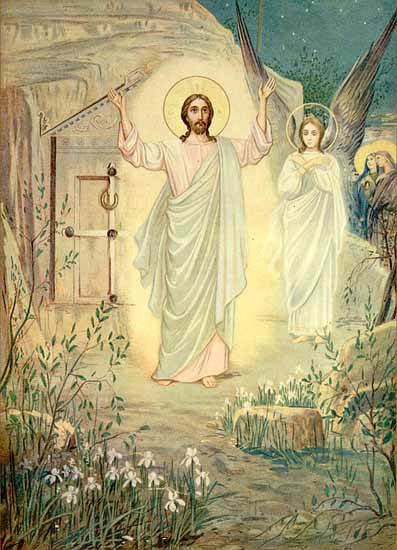 Событие Воскресения Христова — самый большой и светлый христианский праздник. Этот праздник еще называют Пасхою, то есть Днем, в который совершилось наше перехождение от смерти — к жизни и от земли — к Небу.
Пасха – Воскресение Христово
По прошествии субботы, ночью, на третий день после Своих страданий и смерти, Господь Иисус Христос силою Своего Божества ожил, то есть воскрес из мертвых. Тело Его, человеческое, преобразилось. Он вышел из гроба, не отвалив камня, не нарушив синедрионовой печати, и невидимый для стражи. С этого момента воины, сами не зная того, охраняли пустой гроб.
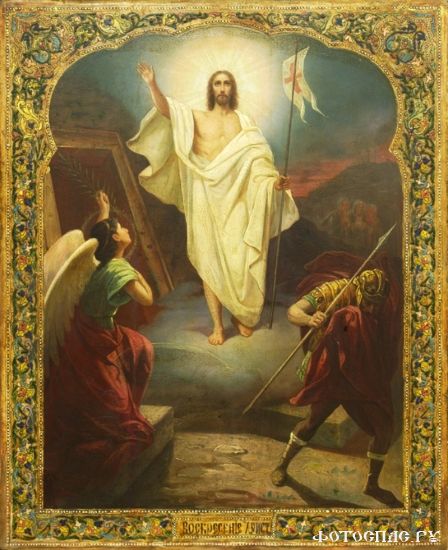 Пасха – Воскресение Христово
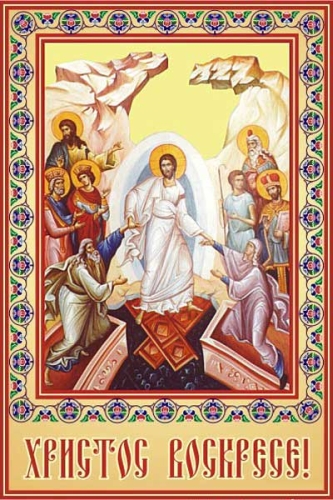 Христос воскрес! — и для всего мироздания началась истинная весна, светлое, радостное утро новой жизни. Воскресение Господа Иисуса — первая действительная победа жизни над смертью.
Пасха – Воскресение Христово
С давних времён хранится в Православной Церкви благочестивый обычай дарить в праздник Пасхи яйца. Этот обычай произошёл от святой равноапостольной Марии Магдалины, когда она, по Вознесении Господнем, пришла в Рим для проповеди Евангелия, предстала пред императором Тиверием и, поднеся ему красное
 яйцо, сказала: "Христос воскресе!» , 
начиная таким образом свою 
проповедь.
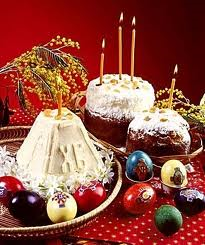 Пасха – Воскресение Христово
Я знаю точно - Он воскрес!А знаю я не понаслышке.Прочел в одной чудесной книжке,В которой много есть чудес.Но это чудо, вам скажу,Под силу Богу одному.Ведь только Бог Иисус ХристосСтрадал за нас и смерть понес.Но показав любви ученье,Христос воскрес! И воскресенье –Вот это чудо из чудес.Я знаю точно, Он воскрес!                                       Тихонин Сергей
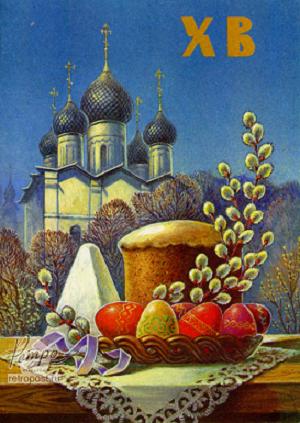